GOOD MORNING
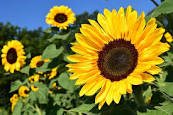 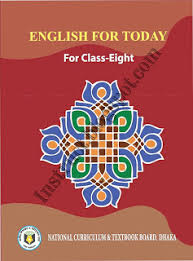 Introducing:
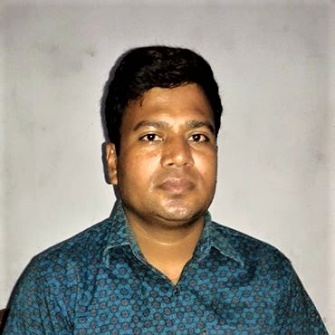 Class: Eight
Subject: English for today
Unit: 06
Lesson: 09
Time: 50 Minutes
Date: 14-11-2020
Md. Saiful Islam
Assistant Teacher (English)
Bagbari Chowbaria High School,
Tangail Sadar, Tangail
E-mail: hridoy9555@gmail.com
What is the picture about?
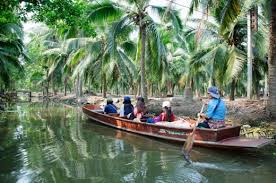 The Thakha river is surrounded by coconut palm trees
What is the picture about?
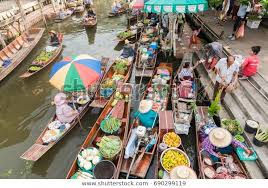 The Thakha people are selling and buying their goods in boats.
What is the picture about?
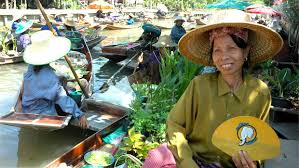 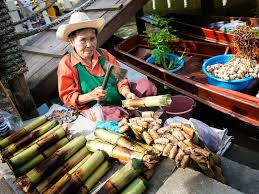 The Thai elderly women are displaying their goods.
What is the picture about?
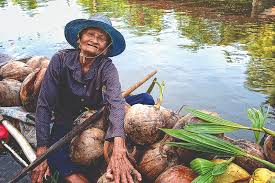 The farm fresh coconut of Thailand.
What is the picture about?
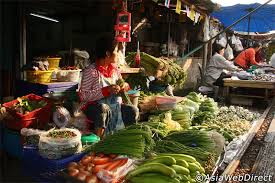 Different kinds of goods are displaying for sale.
Learning out comes
After finishing the lesson learners will be able to-
1.  Answer the questions.
2.   Write a paragraph.
3.  Say true or false
Choose the best answer from the alternative 
 fill in the gaps.
Write a letter about a floating market.
What is the picture about?
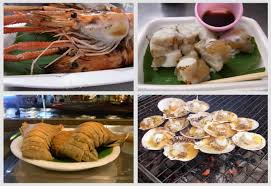 The delicious Thai foods of the Thakha Floating Market
What is the picture about?
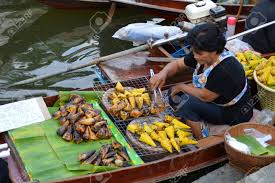 Local foods of Thakha Floating Market.
Let’s enjoy the video
Standard reading
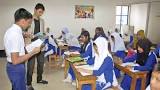 What is the picture about?
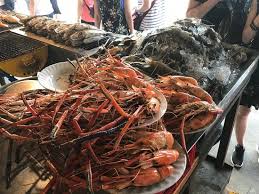 Local foods of Thakha Floating Market.
Lesson declaration
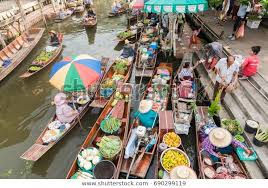 The Thakha Floating Market
Individual work:
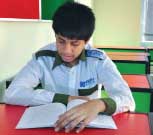 Why is Thakha floating market ‘traditional’?
How many days a week does the market sit?
Why do you think people at the floating market know each other so well?
What did they have at the market?
Answers:
(1) It is traditional because a few people visit it than other floating market.
(2) The market used to sit six or seven days a month.
(3) I think they know each other well because they were seen smiling and calling by name.
(4) They had ‘Pad Thai’ and ‘Kanom Krok’.
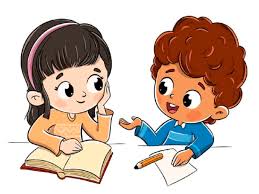 Pair work
Write a letter to your friend abut the about your experience after visiting The Thakha Floating Market
Group work:
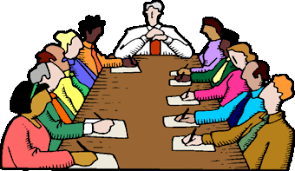 Fill in the gaps with appropriate words from the box:


         

The Thakha  floating market is  more (a) ------------------------ with a few (b) -------------- visiting than other floating markets. (c) -------------- the Thakha  floating market (d)----------- to sits only six or seven days a month depending on the (e)----------- of the moon. People seem to (f) ----------- each other very well. Every one (g) ------------ seen (h) ------------- and calling each other by name. The (i) -------------- did not notice Mita and others much. They were all (j) ---------- buying and selling.
conventional
travelers
used
actually
phase
know
was
laughing
natives
busy
Evaluation
Choose the best answer from the alternatives:
 The people of Thakha are---- (i) friendly and polite (ii) very narrow minded (iii) educated (iv)  uneducated

 The food was served in a bowl made from----.   (i)  battle leaf  (ii)  banana leaf (iii) coconut leaf (iv) none of them.

 The main buyers were ---- women .(i) old (ii) young (iii) aged (iv) both (i) and (iii)

 Pad Thai is kind of -----  (i) noodles  (ii) vegetable (iii) sweet (iv) curry

 They ate ------ (i) mutton chop (ii)  Kanom Krok (iii) Pad Thai (iv) both (ii) and (iii)
Say whether the following sentences are true or false. If false give the right answer.

 The Tha Kha floating market is a tourist place.        
 It sits only six or seven days a month. 

 The buyers and sellers are the local people living near Thakha river.
    
(d) They all knew each other.
 (e) They reached at the market just at 5.
True
True
True
True
False. Just at 7
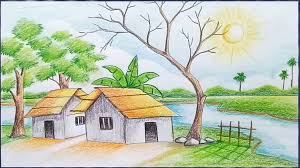 Home work 
Write a paragraph about a floating market.
Thank you very much
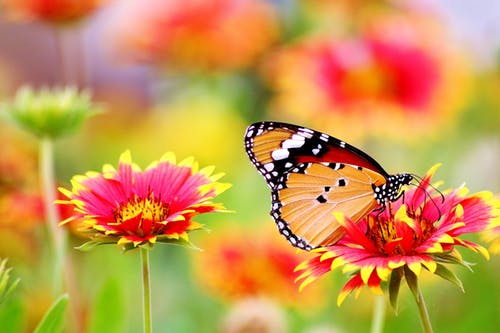